MODÈLE DE PRÉSENTATION DES DIRECTIVES DE MARQUE
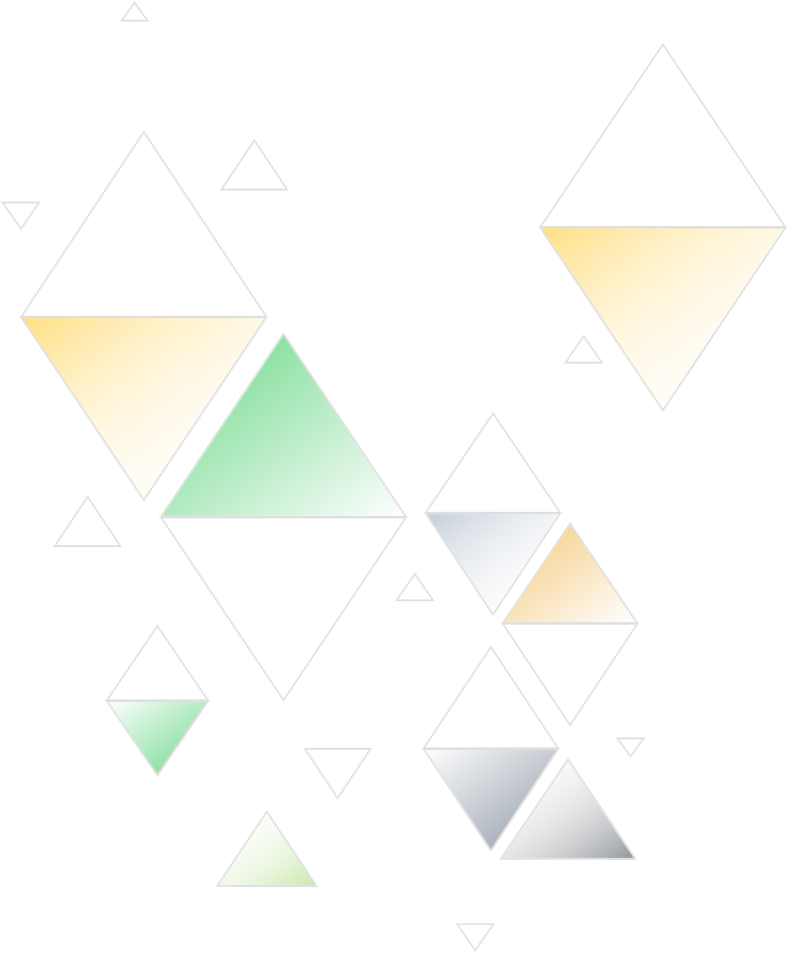 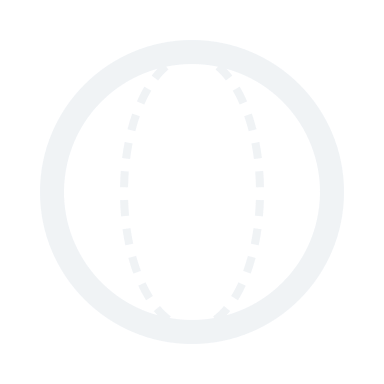 VOTRE
LOGO
LIGNES DIRECTRICES DE LA MARQUE
 
©20XX. Tous droits réservés à votre organisation.
LIGNES DIRECTRICES DE LA MARQUE
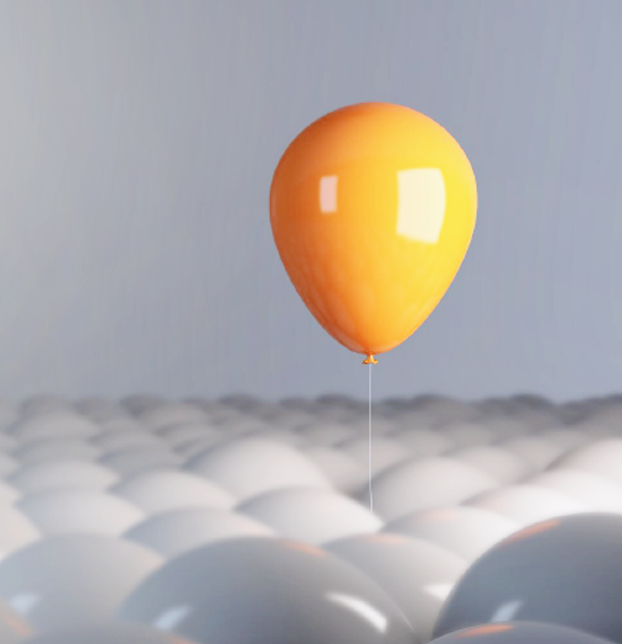 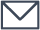 sales@smartsheet.com
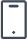 (844) 324-2360
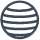 smartsheet.com
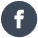 /smartsheet
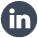 /entreprise/smartsheet-com
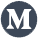 /@smartsheet
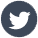 /smartsheet
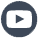 /smartsheet
©20XX. Tous droits réservés à votre organisation.
RAPPORT DE PROJET
GUIDE DE STYLE DE MARQUE
TABLE DES MATIÈRES
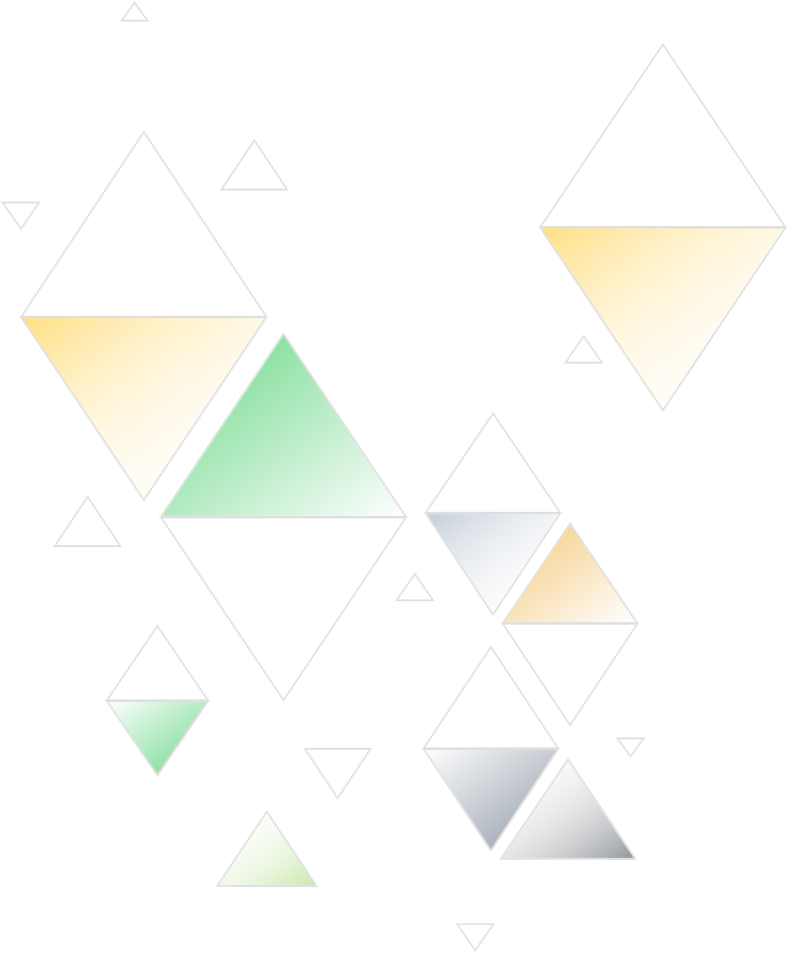 1
4
7
Stratégie de marque
Couleurs
Utilisation des médias sociaux
2
5
8
Voix
Typographie
Compte rendu de Mission
3
6
9
Logo + Utilisation
Images + Icônes
Persona de l'acheteur
RAPPORT DE PROJET
LIGNES DIRECTRICES DE LA MARQUE |   TABLE DES MATIÈRES
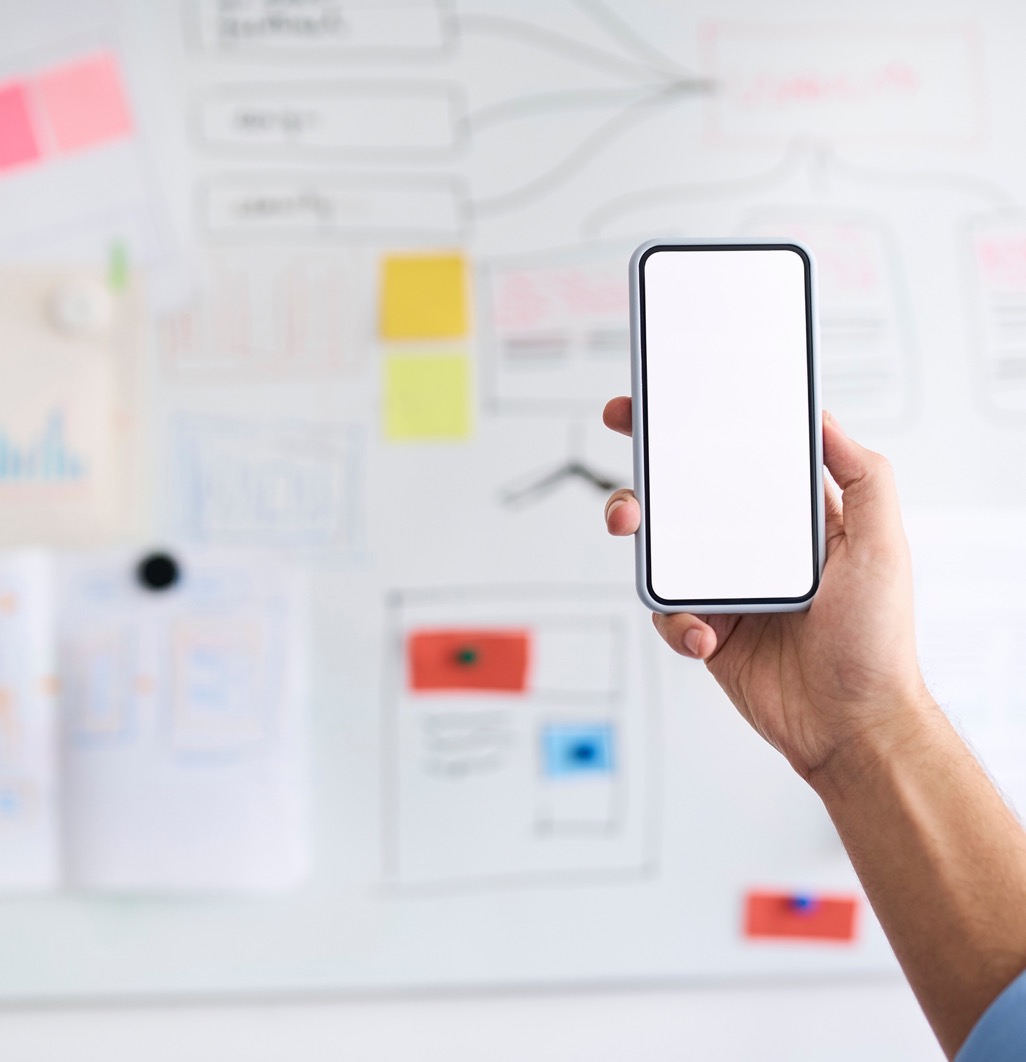 1. STRATÉGIE DE MARQUE
Description
STRATÉGIE DE MARQUE
RAPPORT DE PROJET
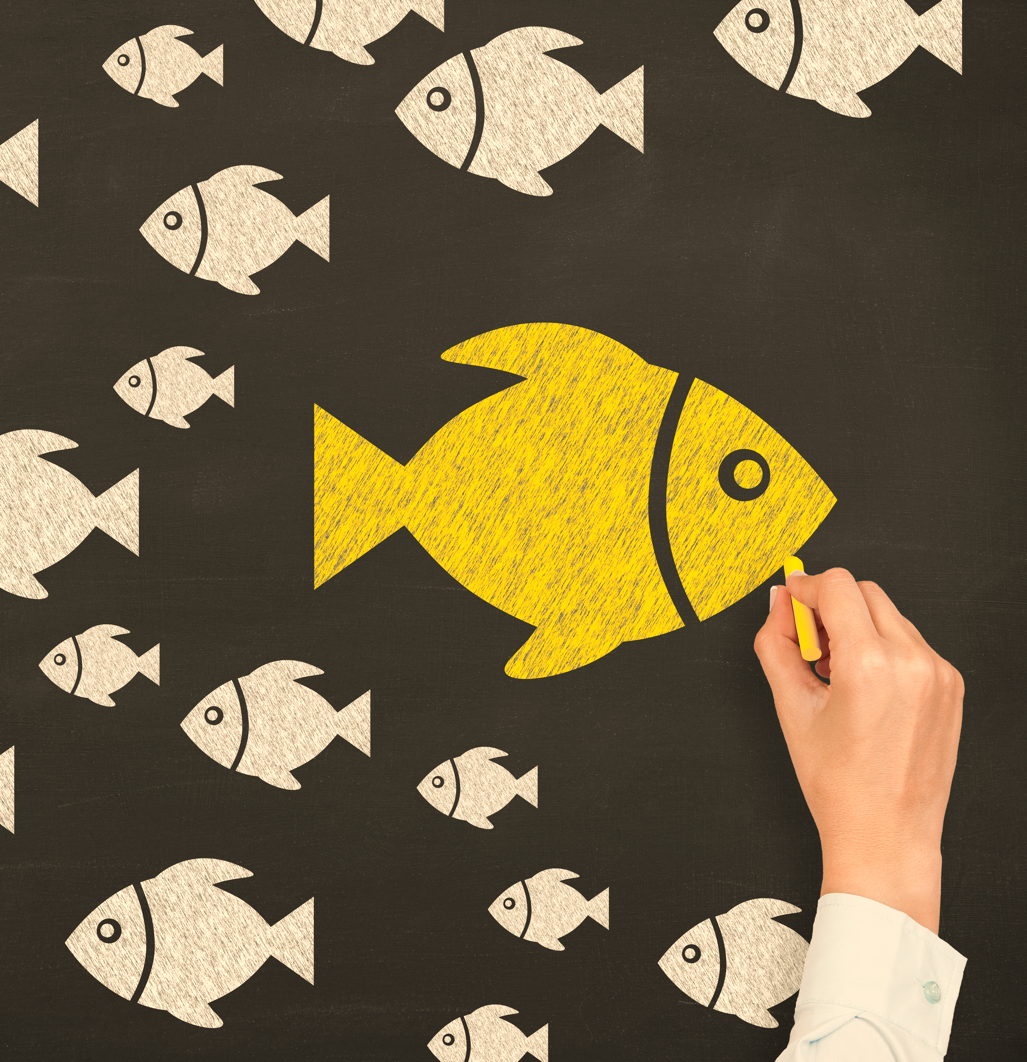 2. VOIX
Description
VOIX
RAPPORT DE PROJET
3. Logo + Utilisation
Vous trouverez ci-dessous tous les traitements acceptés du logo.
Disposition horizontale
Disposition verticale
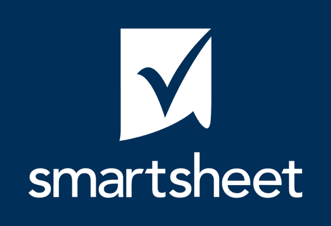 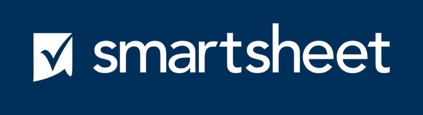 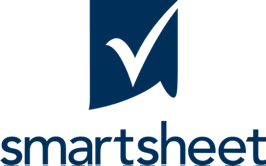 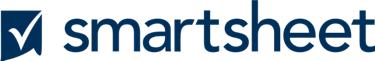 Mot-symbole
Le logotype sans logomark doit être utilisé exclusivement dans l'application.
Logomark (icône)
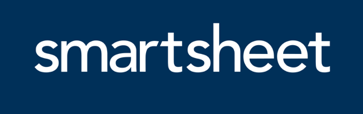 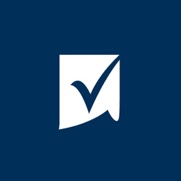 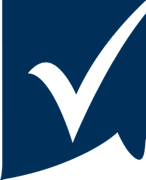 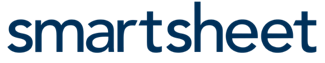 LOGO + UTILISATION
RAPPORT DE PROJET
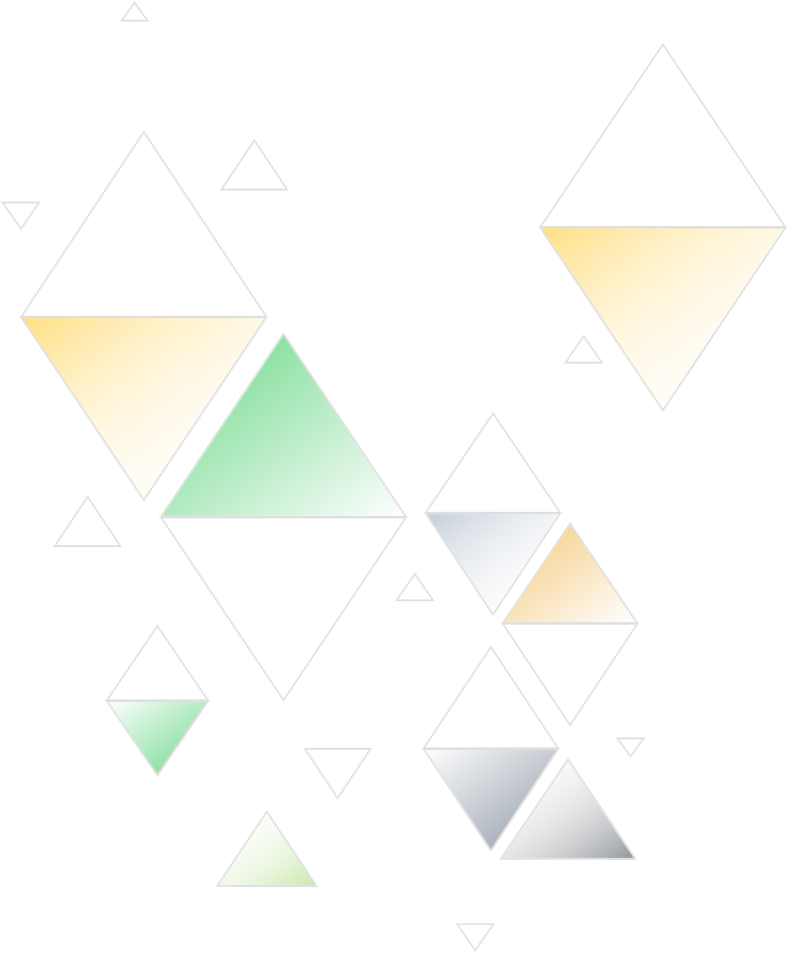 Logo: Dégagement
Donnez au logo de la place pour respirer. Le logo doit avoir un espace libre autour de l'ensemble du verrouillage. Cela fournira un espacement approprié pour ses ascendants de caractères. Vous trouverez ci-dessous le montant minimum de dégagement, mais il est préférable d'en faire plus.
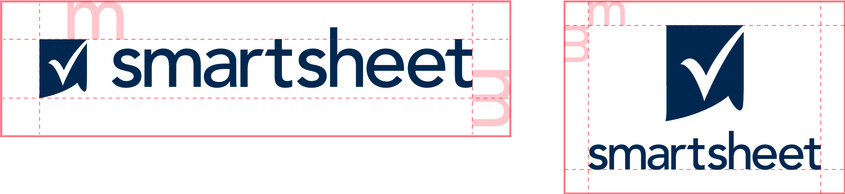 LOGO: DÉGAGEMENT
RAPPORT DE PROJET
Logo : Utilisation incorrecte
Veuillez utiliser les logos tels qu'ils sont fournis dans ces directives. Ne modifiez pas le logo.
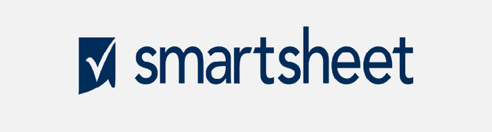 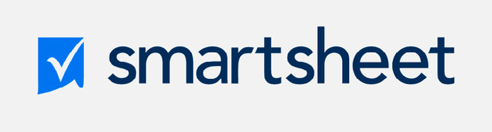 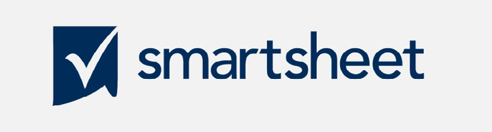 Fausser
Changer les couleurs
Recréer
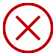 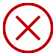 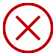 Ne pas biaiser ou mettre à l'échelle de manière disproportionnée
Ne changez pas les couleurs
Ne faites pas de modifications, d'ajouts ou de substitutions
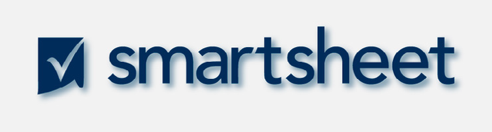 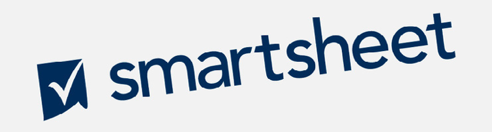 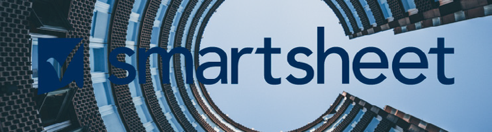 Ajouter des effets
Modifier l'orientation
Utiliser des arrière-plans occupés
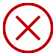 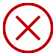 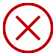 N'ajoutez pas d'ombres portées, de contours ou de biseaux
Ne modifiez pas l'orientation
Ne placez pas sur des arrière-plans compliqués
LOGO : UTILISATION INCORRECTE
RAPPORT DE PROJET
4. Couleurs
Aqua Brise
Soleil d'or
Pêche d'été
Orange vibrante
Sortilège:
RVB:
CMJN:
Pantone:
#000000
0/ 0 / 0
0 / 0 / 0 / 0
XXXX
Sortilège:
RVB:
CMJN:
Pantone:
#000000
0/ 0 / 0
0 / 0 / 0 / 0
XXXX
Sortilège:
RVB:
CMJN:
Pantone:
#000000
0/ 0 / 0
0 / 0 / 0 / 0
XXXX
Sortilège:
RVB:
CMJN:
Pantone:
#000000
0/ 0 / 0
0 / 0 / 0 / 0
XXXX
COULEURS
RAPPORT DE PROJET
Couleurs: Secondaire
Primaire:
Prune
Sable
Violet
Source
Sortilège:
RVB:
CMJN:
Pantone:
#000000
0/ 0 / 0
0 / 0 / 0 / 0
XXXX
Sortilège:
RVB:
CMJN:
Pantone:
#000000
0/ 0 / 0
0 / 0 / 0 / 0
XXXX
Sortilège:
RVB:
CMJN:
Pantone:
#000000
0/ 0 / 0
0 / 0 / 0 / 0
XXXX
Sortilège:
RVB:
CMJN:
Pantone:
#000000
0/ 0 / 0
0 / 0 / 0 / 0
XXXX
COULEURS: SECONDAIRE
RAPPORT DE PROJET
5. Typographie
Montserrat
Roboto
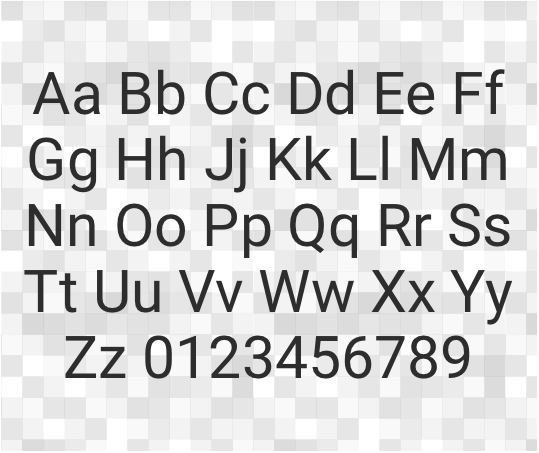 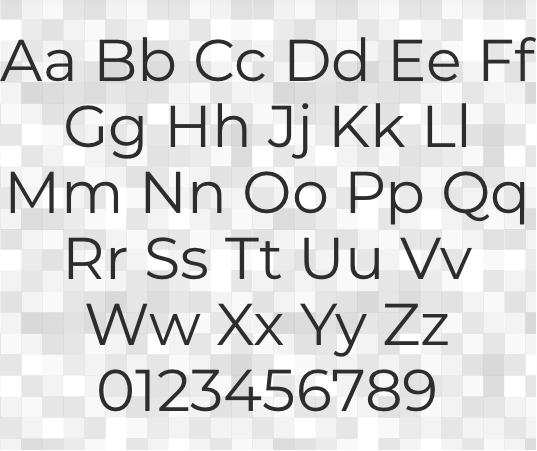 TYPOGRAPHIE
RAPPORT DE PROJET
Typographie : mise en forme
GROS TITRES
Police:
Style:
Taille:
Hauteur de la ligne:
Pistage:
Siècle Gothique
Régulier
32pt
1
Normal
Aa
Paragraphe
Police:
Style:
Taille:
Hauteur de la ligne:
Pistage:
Siècle Gothique
Régulier
11 pts
1.5
Normal
TYPOGRAPHIE : MISE EN FORME
RAPPORT DE PROJET
6. Images + icônes
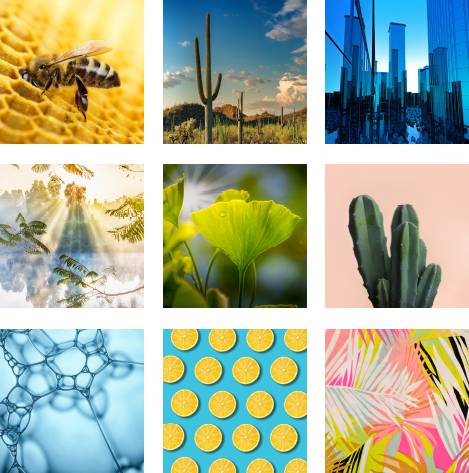 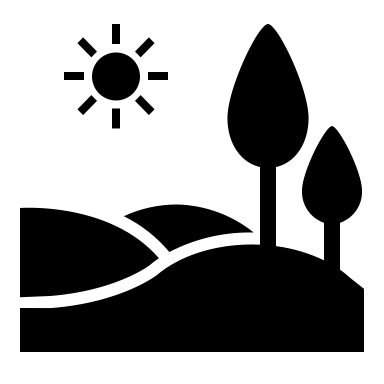 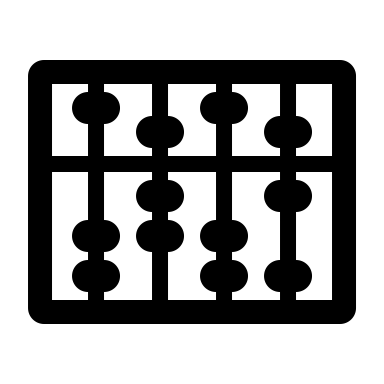 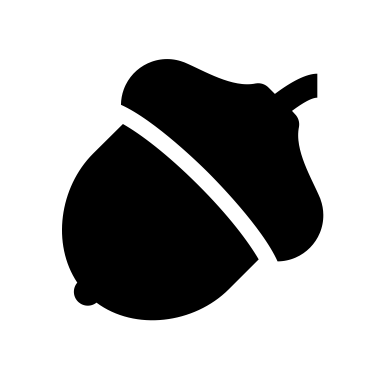 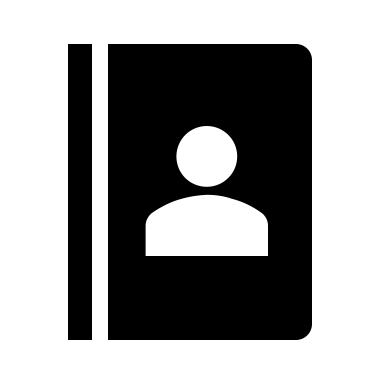 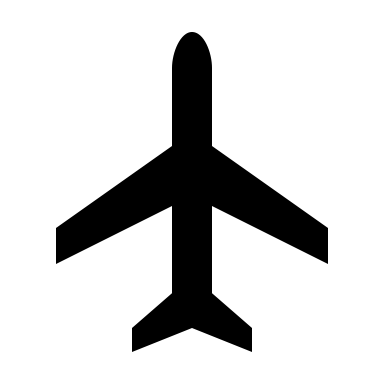 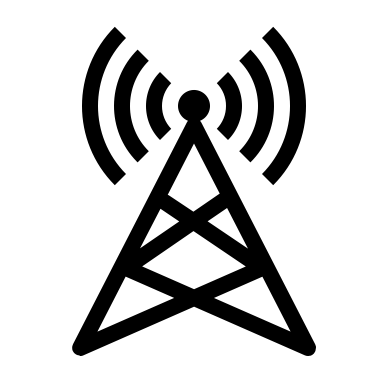 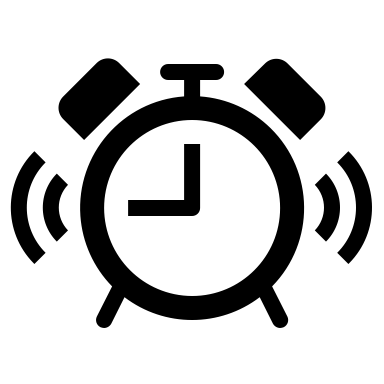 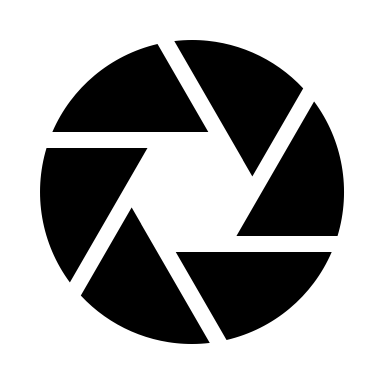 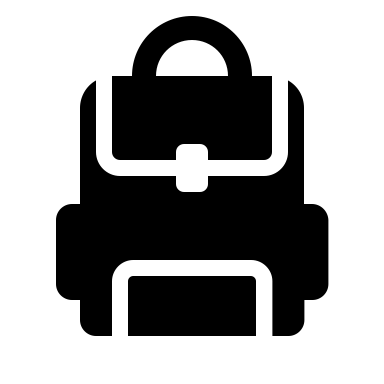 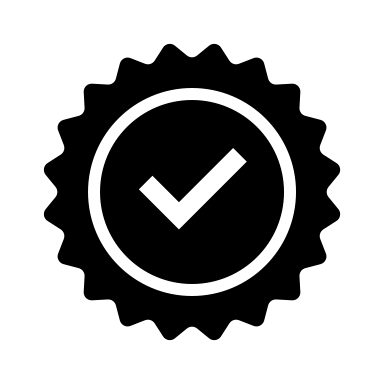 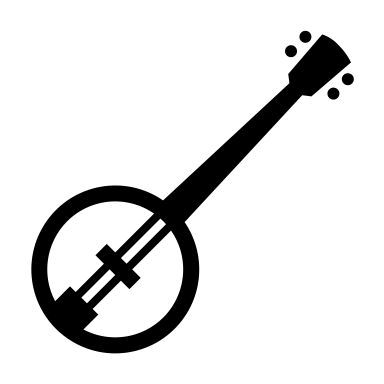 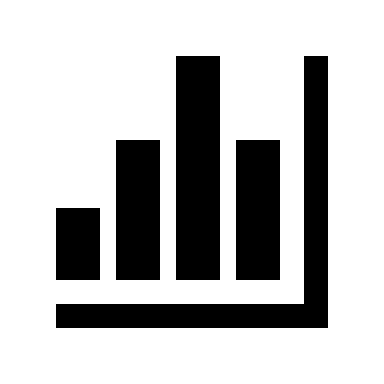 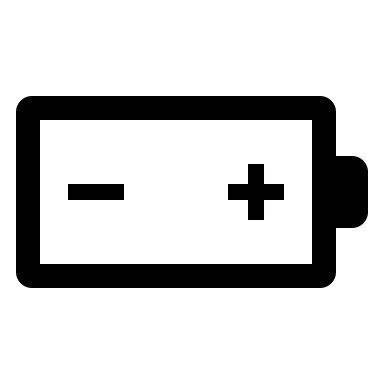 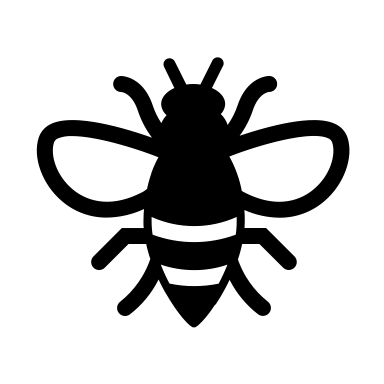 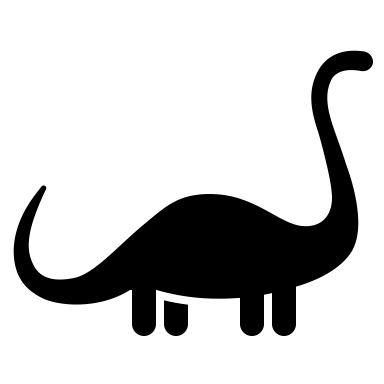 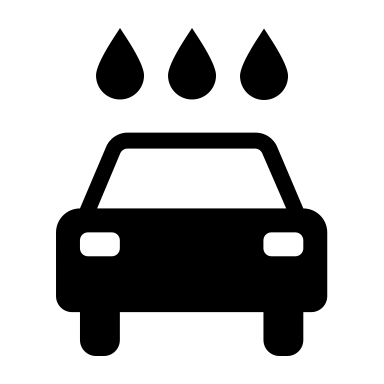 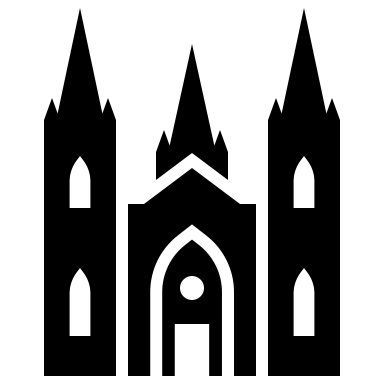 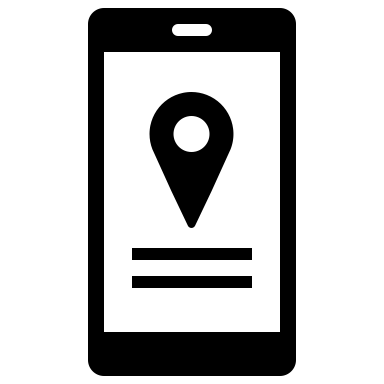 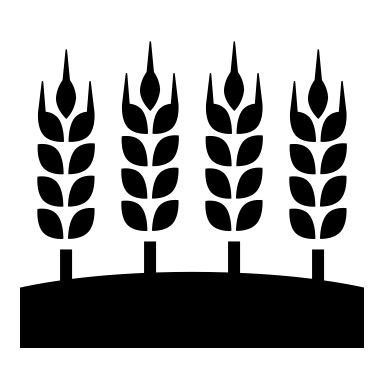 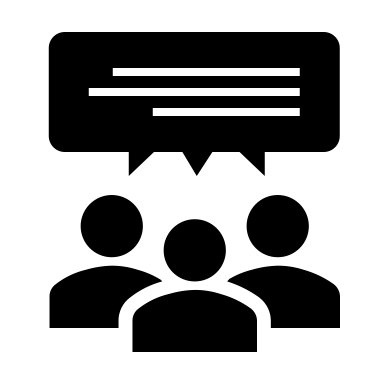 IMAGES + ICÔNES
RAPPORT DE PROJET
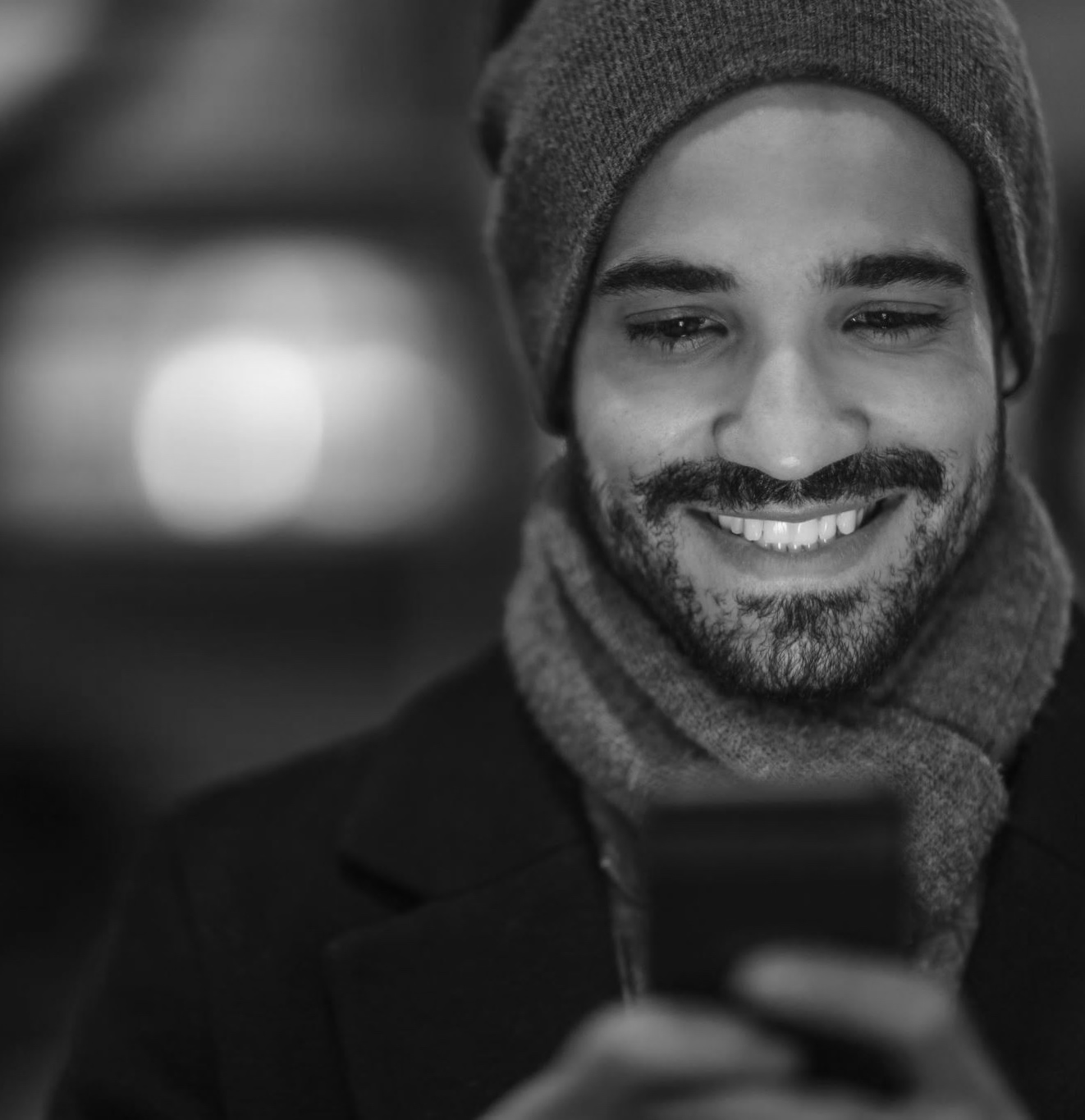 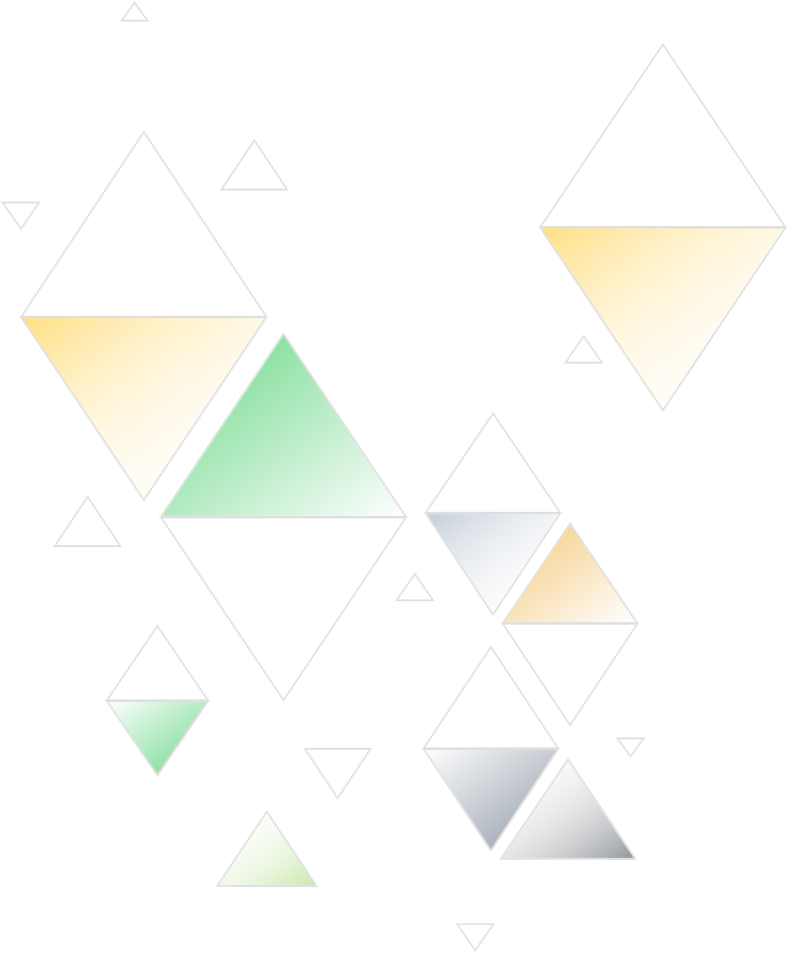 7. Utilisation des médias sociaux
Détails
UTILISATION DES MÉDIAS SOCIAUX
RAPPORT DE PROJET
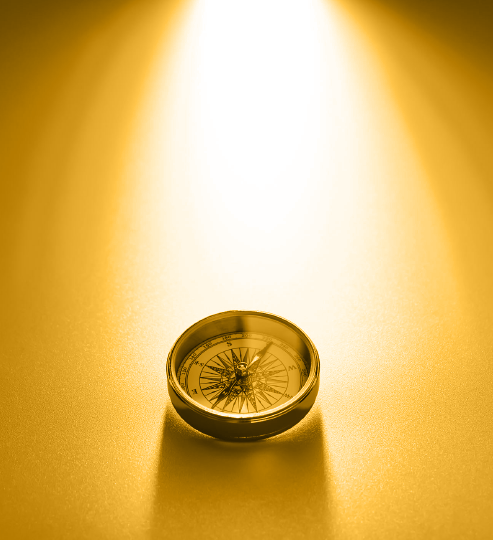 8. Énoncé de mission
Détails
COMPTE RENDU DE MISSION
RAPPORT DE PROJET
9. Persona de l'acheteur
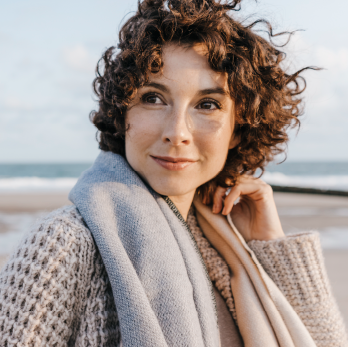 Bio
Détails
DÉSIRS + BESOINS
Détails
Gloria Miner
35
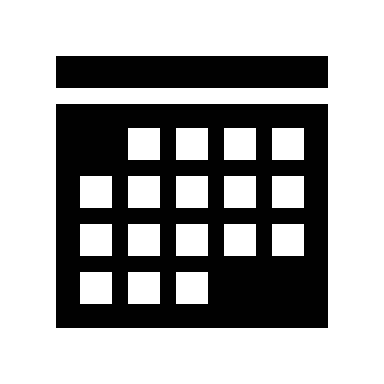 FRUSTRATIONS
Seattle
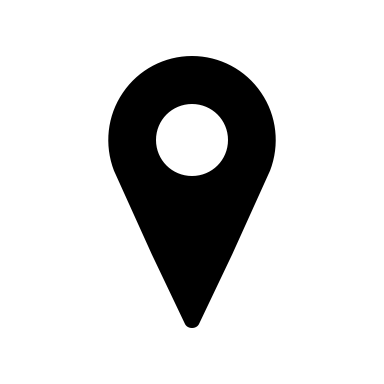 Détails
Gestionnaire de médias
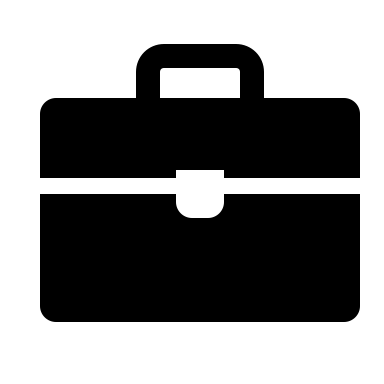 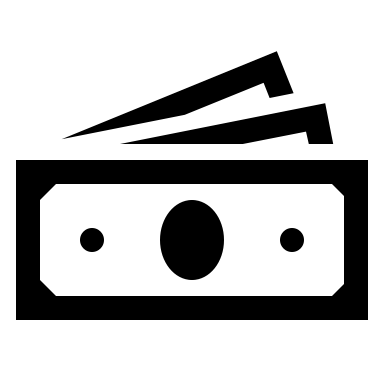 85 000 $
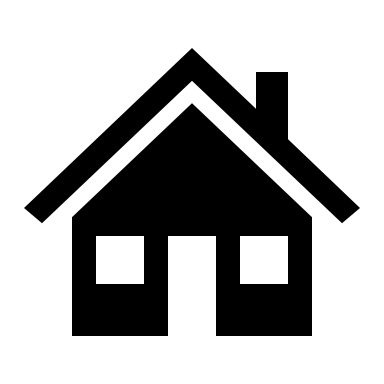 Célibataire
PERSONA DE L'ACHETEUR
RAPPORT DE PROJET